Cover Crop Rotations and Sustainability
Inland Northwest Artisan Grains Conference   July 12th-13th, 2019
Session: Cover Crop Rotations and Sustainability
Facilitator
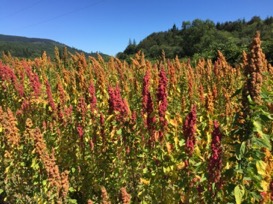 Julianne Kellogg 
WSU PhD Student in Crop Science
Current research emphasizes understanding crop variety impact on human health. 
Past MS research on participatory quinoa breeding for organic systems.
Included publishing a WSU Extension bulletin on growing quinoa 

Email: julianne.kellogg@wsu.edu
Session: Cover Crop Rotations and Sustainability
Session Speaker
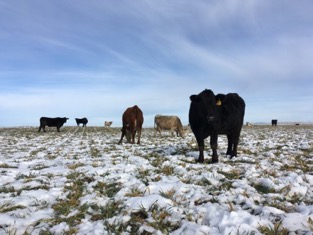 Leslie Michel
Soil Scientist for the Okanogan Conservation District
Working on MS in Soil Science, plan to defend in Fall of 2019
Member on the Washington Soil Health Committee and actively involved in soil health activities throughout Washington and the PNW
Talking today about cover crops in low rainfall wheat-fall regions and integrating livestock

Email: lmichel@wsu.edu
Session: Cover Crop Rotations and Sustainability
Session Speaker
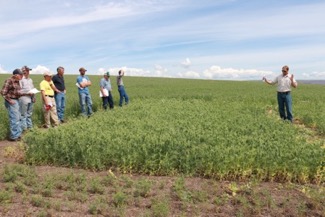 Doug Finkelnburg 
UI - Area Extension Educator
BS/MS Environmental Sciences, UI
Crop diversification & sustainability
Cover crops & grazing in high rainfall dryland cropping systems

Email: dougf@uidaho.edu
Session: Cover Crop Rotations and Sustainability
Session Speaker
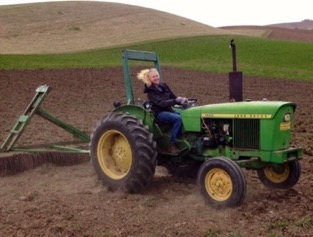 Rachel Wieme –
Postdoc Researcher at WSU Pullman
PhD in Soil Science from WSU 
Presenting on alternative cropping systems for Palouse Agriculture: Diversification and management comparisons 
Email: Rachel.wieme@wsu.edu
Incorporating cover crops
Year 1
Year 2
Year 3
Year 4
Year 5
WW
Winter Wheat
Winter Wheat
Cover Crop
Fallow
Fallow
Fallow
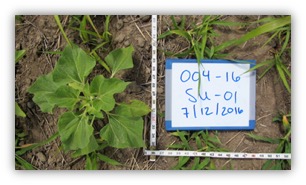 100 years of wheat-fallow
Summer or chem fallow
[Speaker Notes: Trying to add diversity to our system
And keep soil covered
Living roots]
Cover crop rotations; four treatments
Year 2
Year 3
July
Aug
Sep
Oct
Nov
Dec
Jan
Feb
Mar
Apr
May
Jun
July
Aug
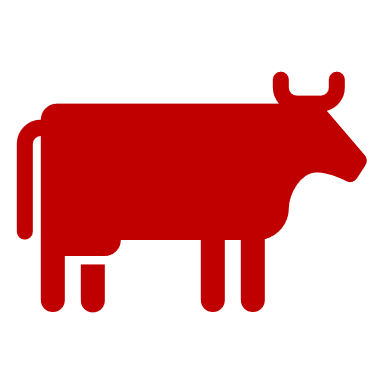 WW
WW
Fall cover crop
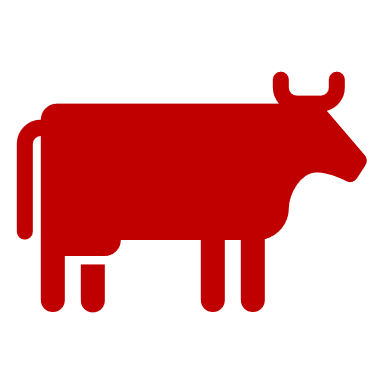 Spring cover crop
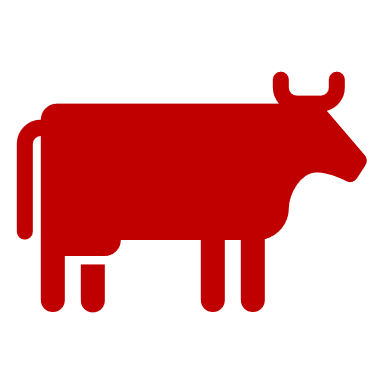 Summer cc
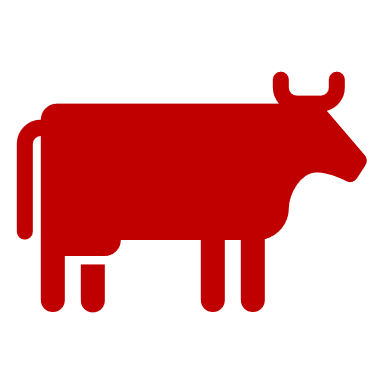 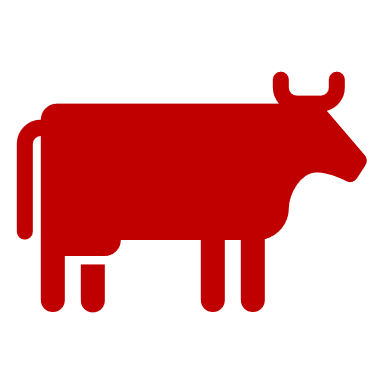 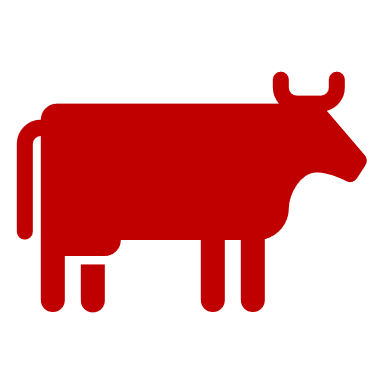 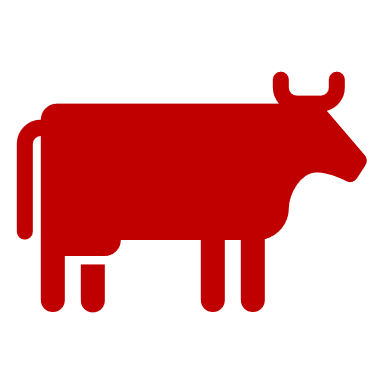 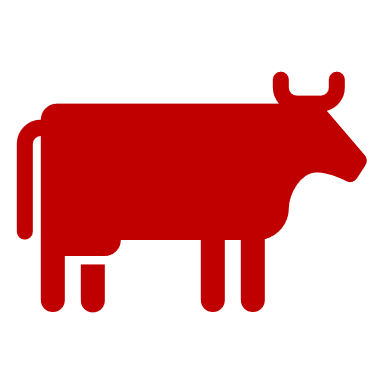 Stockpiling
Chemical fallow control
WW=Winter wheat; CC= Cover Crop
[Speaker Notes: Fall– harder to get seed germination in low precip areas
Better returns on soil indicators – moisture, pH increases, biological activity

Spring




3 ½” soil moisture OR 10% flowering OR management goal
Check field often to know when to terminate

No replacement for a shovel

This isn’t a rotisserie grill that you can “set it and forget it” 
Don’t put in hard to reach area, encourage farmers to put them near homesteads, and places dive by regularly]
Cover Crops & Grazing in high rainfall dryland cereals systems
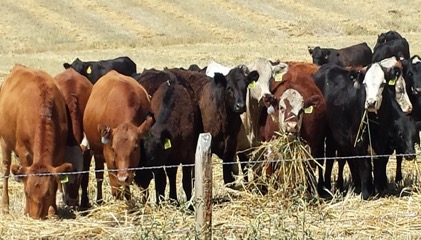 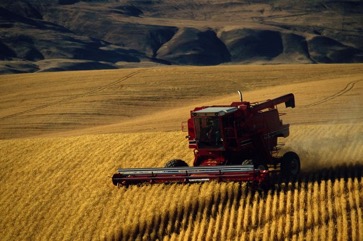 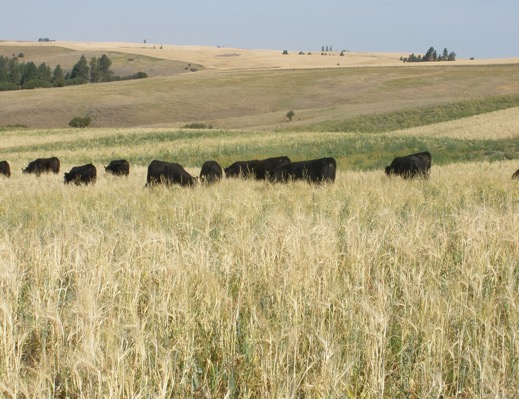 High quality late-summer gazing options limited
Spring crops less reliably profitable than winter wheat
MIXED SPECIES COVER CROPS

Alternate spring crop
Lengthens crop rotations
May suppress crop diseases
Grazing cycles nutrients
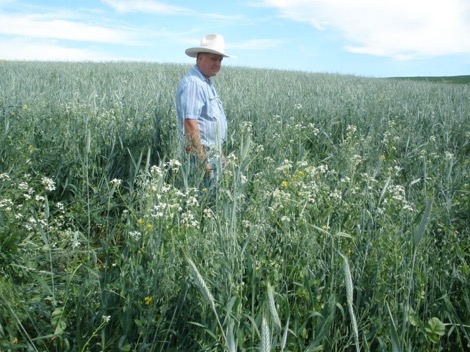 6 way seed mix used:  forage oats, forage radish, forage turnips, spring peas, spring canola and spring triticale
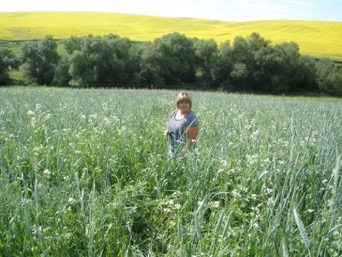 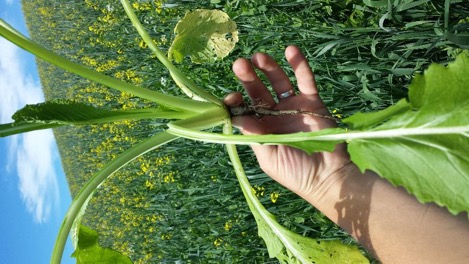 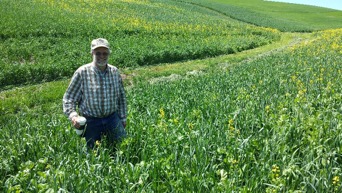 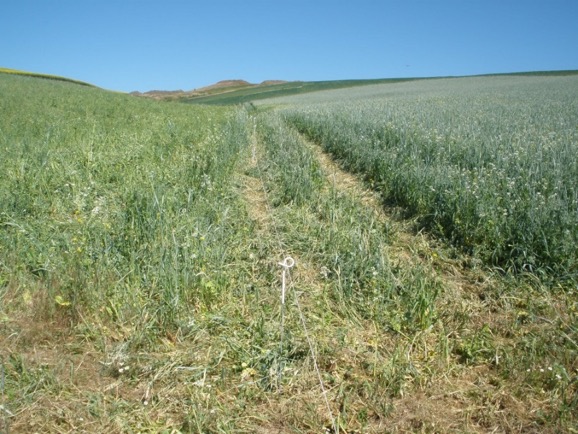 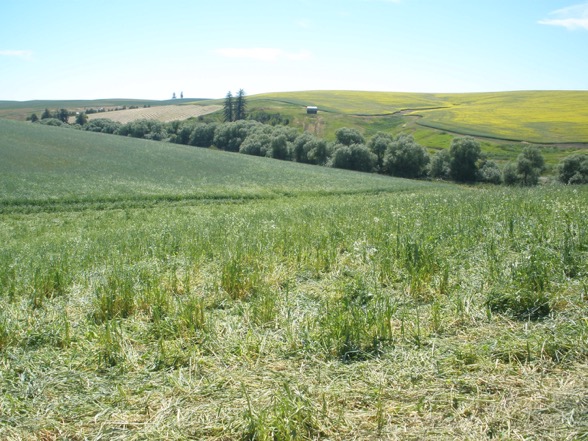 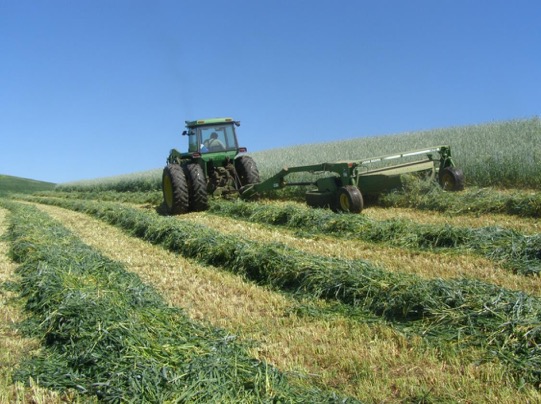 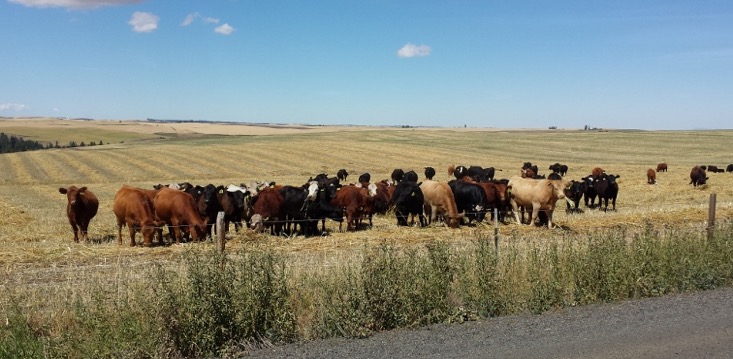 Cover Crops Demonstration Project in North Central Idaho
https://www.nacaa.com/journal/index.php?jid=451
https://www.covercropstrategies.com/articles/132-video-case-study-raising-cover-crops-for-grazing
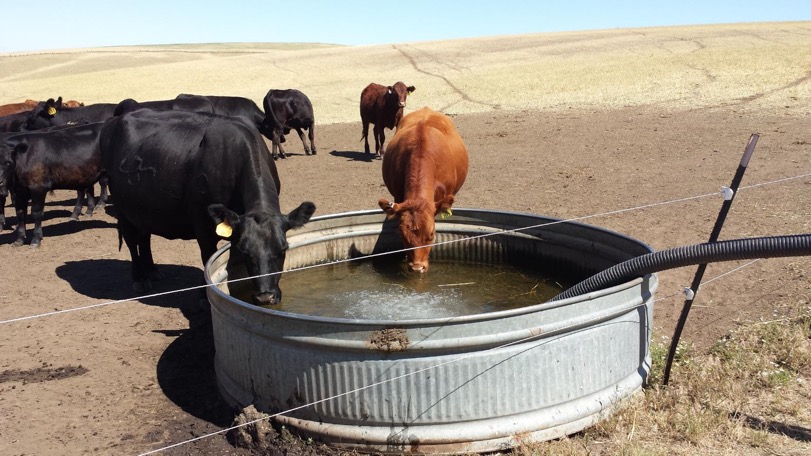 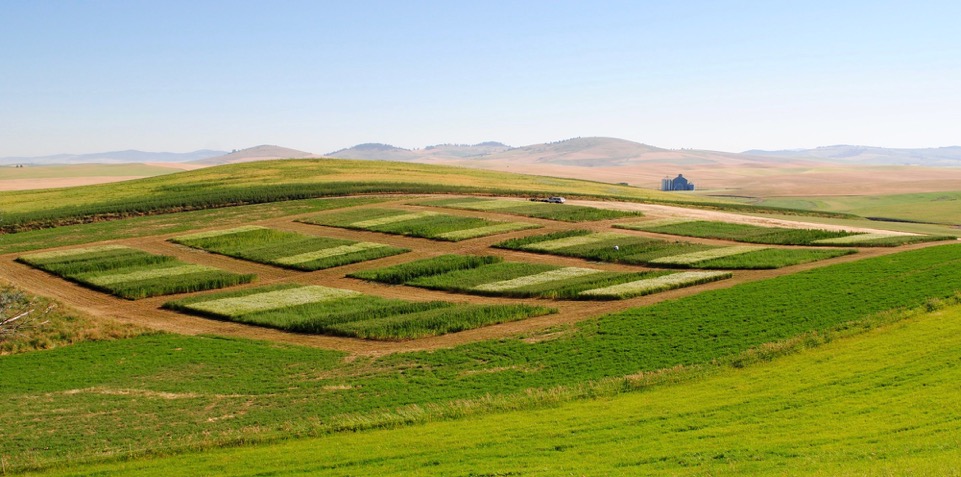 Alternative Cropping Systems Research for Palouse Agriculture
Session: Crop Rotations, Cover Crops and Sustainability
Comparing Conventional, Mixed, and Organic dryland cropping systems on the Palouse
Jonathan Wachter, Alex Davis
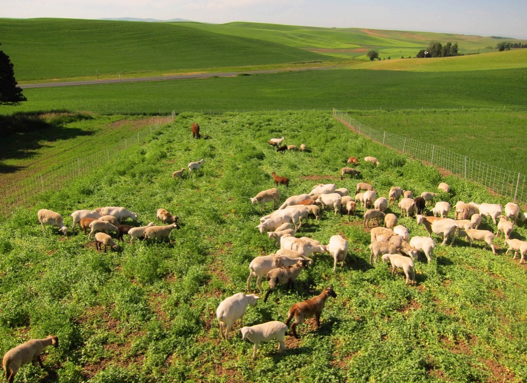 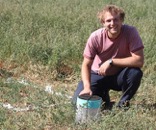 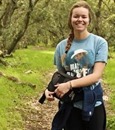 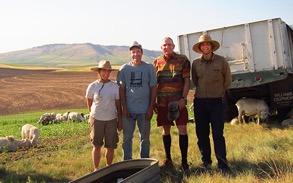 Zakarison Partnership
Comparing Conventional, Mixed, and Organic dryland cropping systems on the Palouse
Potential benefits of diversified cropping systems
Improved soil health, resource-use efficiency, increase yields, diversify revenue, reduce dependence on external inputs & reduce negative externalities
Integrated (mixed) crop-livestock systems
Enhance productivity, encourage perennial & forage crops
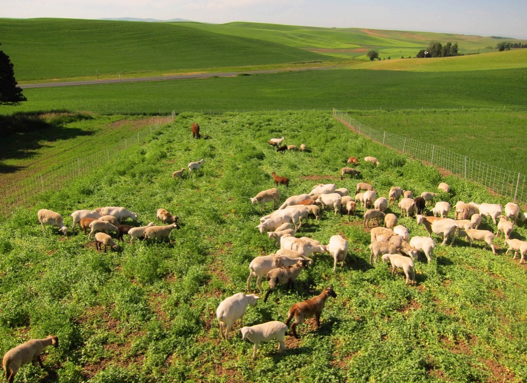 The project:
Long-term systems study to compare cropping systems
Initiated 2012
Organic (Crop) 

Alfalfa/grass hay (3yr) – Grazed Pea forage – winter wheat
Organic (Hay) 

Continuous Alfalfa/grass hay (5 yrs)
Conventional

Winter Wheat – Spring Wheat – Spring Pea
Mixed

Winter Wheat – Spring Wheat – Grazed Winter Pea forage
Measuring the productivity, economic performance, and soil quality of these systems over time
Highlights 2012-2016
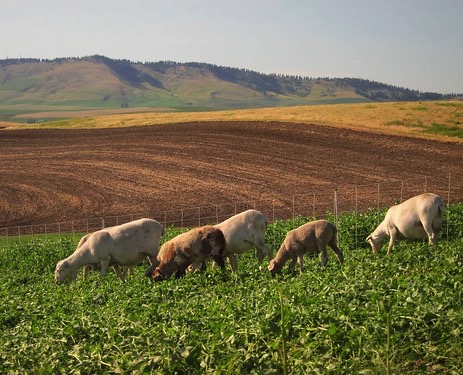 Grazed legume forages increased subsequent wheat yields with reduced nitrogen inputs
Organic SWWW in OrgCrop was similar to CONV and MIX, but with slightly lower protein 
Winter wheat yields higher than the county averages
Organic perennial alfalfa & grass-based systems were the most profitable.
Enterprise budgets
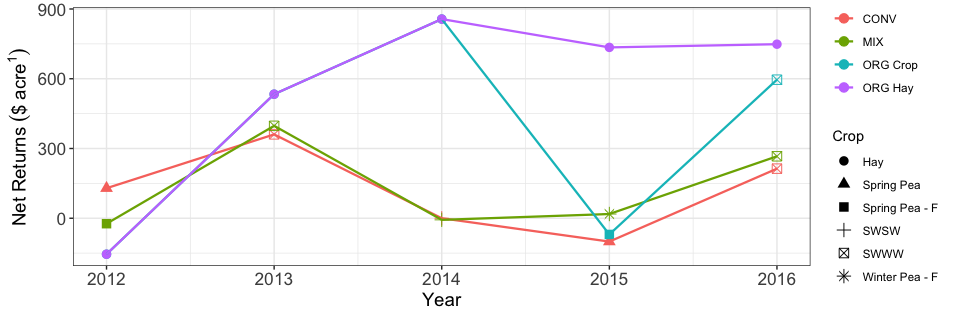 Highlights: Soil Quality
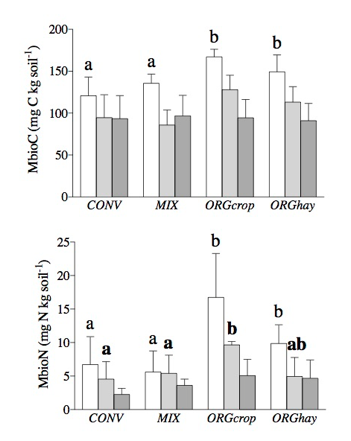 Organic perennial alfalfa & grass-based systems improved biological soil quality (as measured in year 5)
Trends of decreasing soil carbon in CONV and MIX, stable in ORG
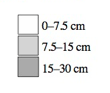 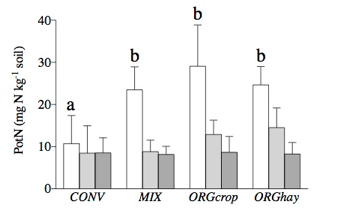 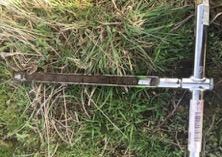 Summary 2012-2016
Integrating perennial crops into organic farming systems can build soil and profits
Grazing is a way to produce revenue from a green manure crop
“Diversification”
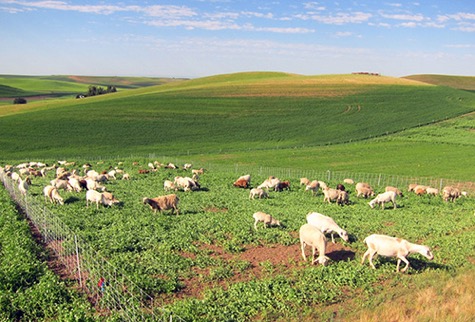 Continuing the project:
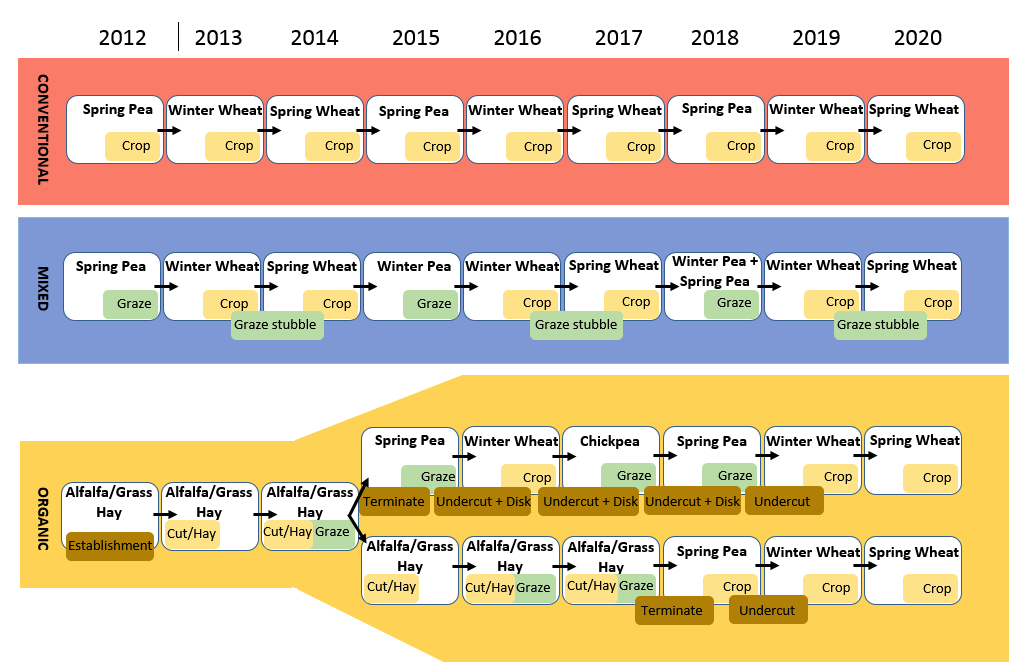 Economic stability over time
Productivity
Soil quality, esp. Biological health
Ecosystem services: Monetary value on topsoil, organic C, lime requirement, & plant-available nutrients
Audience, ask your questions!
More questions? Contact a speaker:
Leslie Michel
lmichel@wsu.edu
Doug Finkelnberg
doug@uidaho@edu
Rachel Wieme
rachel.wieme@wsu.edu
Facilitator, Julianne Kellogg
julianne.kellogg@wsu.edu